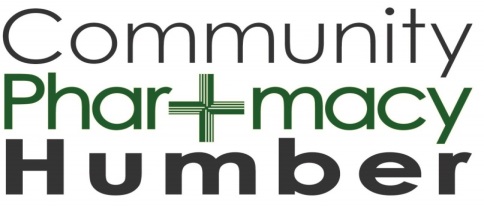 Point of Dispensing and Counselling Intervention Enhanced Service:Community Pharmacy
(PODIS)
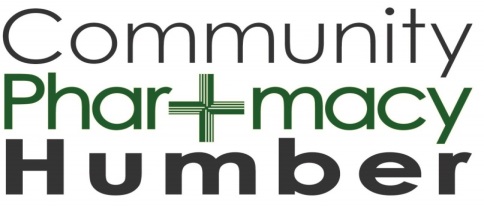 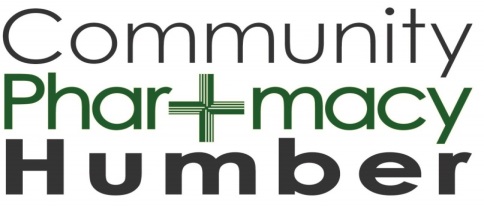 Background
National Audit Office stated in 2007 that NHS England could save more then £300m annually by more efficient prescribing
Estimated £100m of drugs returned unused
National audit 2013/14 revealed that 5/200 items were prescribed but not needed by patients
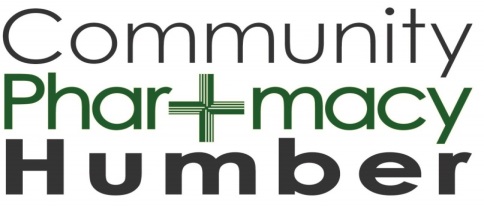 Information
NEL CCG CoM have agreed to commission a “Point of Dispensing Counselling and Interventions Service” within Community Pharmacies across North East Lincolnshire from 1st December 2017 until 31st March 2019.

Interim solution - long term plan for embedding of electronic repeat dispensing to reduce medicines waste
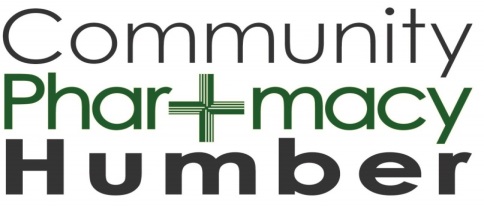 Key aims of scheme
Proposed service will support adherence to repeat medication through an intervention by the pharmacist
Reduce unwanted medicines dispensed
Notify prescriber items not dispensed
Promote and support good prescribing practices
Reduce unnecessary prescribing costs
Highlight over or under usage of medicines to the prescriber
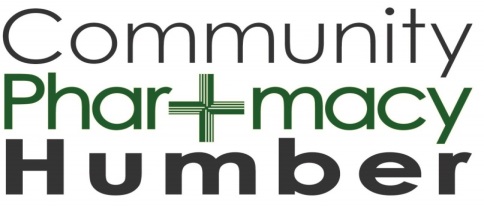 Local Context
“Pharmacy can be seen as a cost”
“Managed repeats cause waste”
 LPC responded with “Not dispensed audit” in
     2012 and 2016
 Clearly showed pharmacy not the main cause
    of “waste”
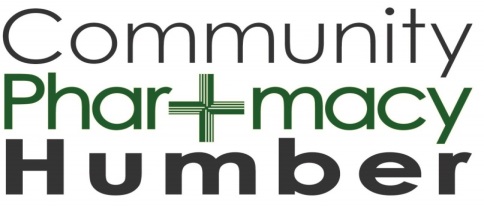 Local audit information
June 2016 Community Pharmacy Humber/NHS England audit across Humber pharmacies
% Figures shown are for 
NE Lincs CCG
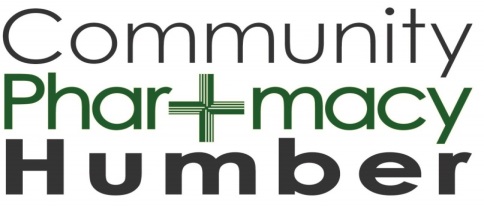 Financial information
Potential savings to NEL CCG £207,000 to £247,000 annually(if all pharmacies sign up)
Invest to save scheme – savings realised through CCG prescribing budget
Fees to be paid
£4 per intervention
10% of Net Ingredient cost (price as per drug tariff or DM+D) for the non-dispensed item
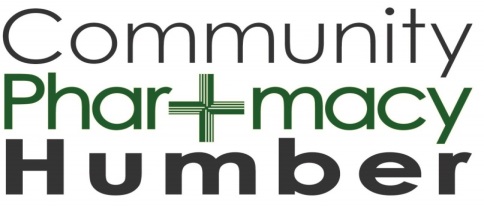 Service Overview
Mirrors the requirements of the Repeat Dispensing Service to ask:
“Are there any items on your repeat prescription that you don’t need this month? “

The pharmacy will share with the CCG the cost saving of items that are not supplied 
Clinically significant interventions will be flagged to the prescriber
The initiator of the unwanted item will be given appropriate feedback
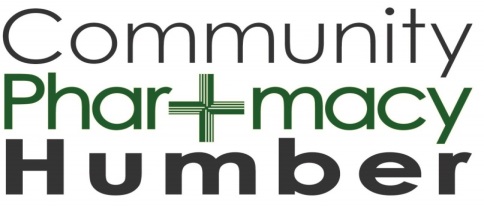 Flow Chart – 1st Part normal dispensing process
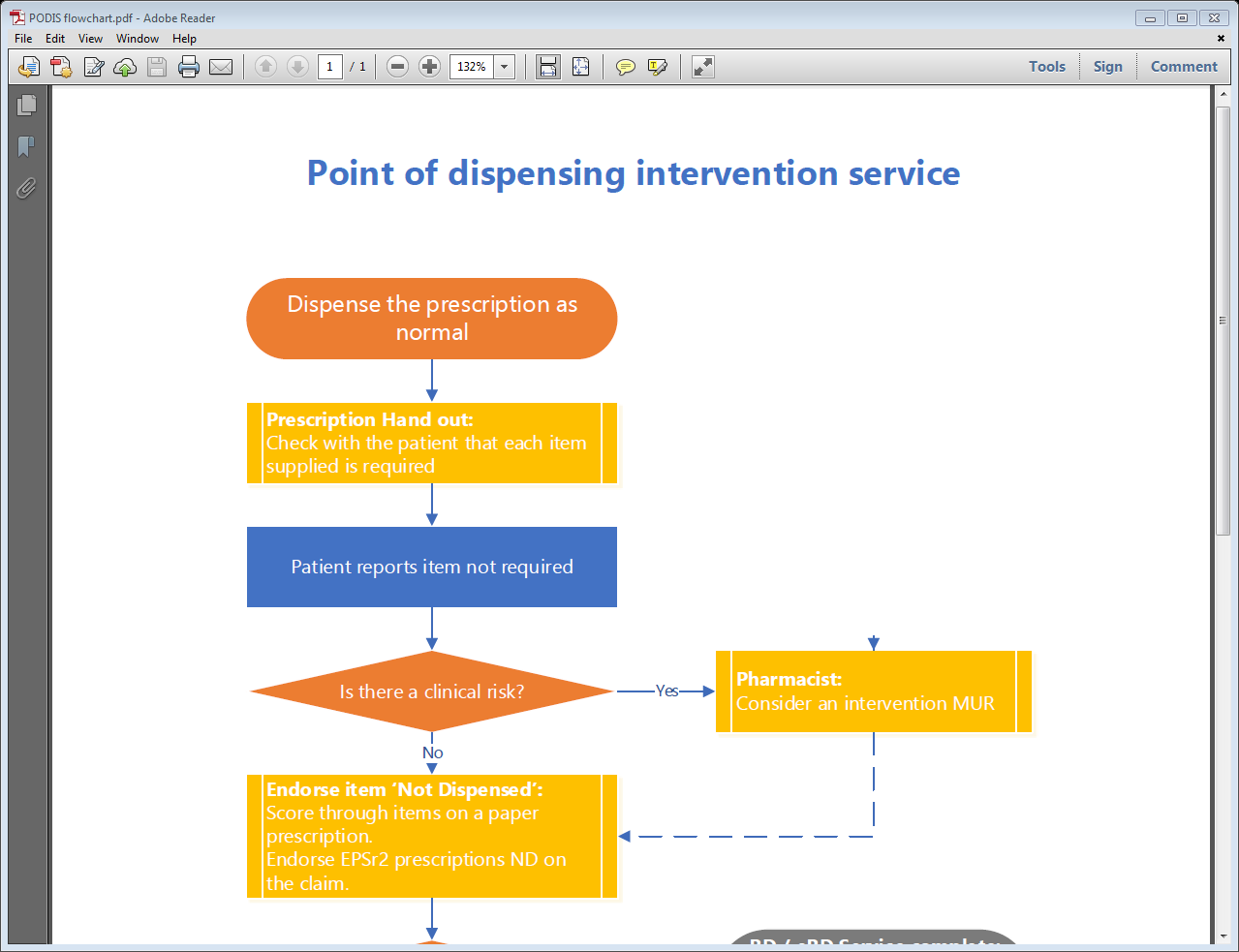 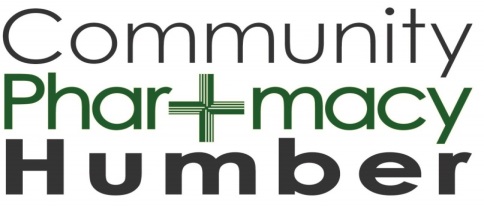 Flow Chart – 2nd  Part continue to PODIS
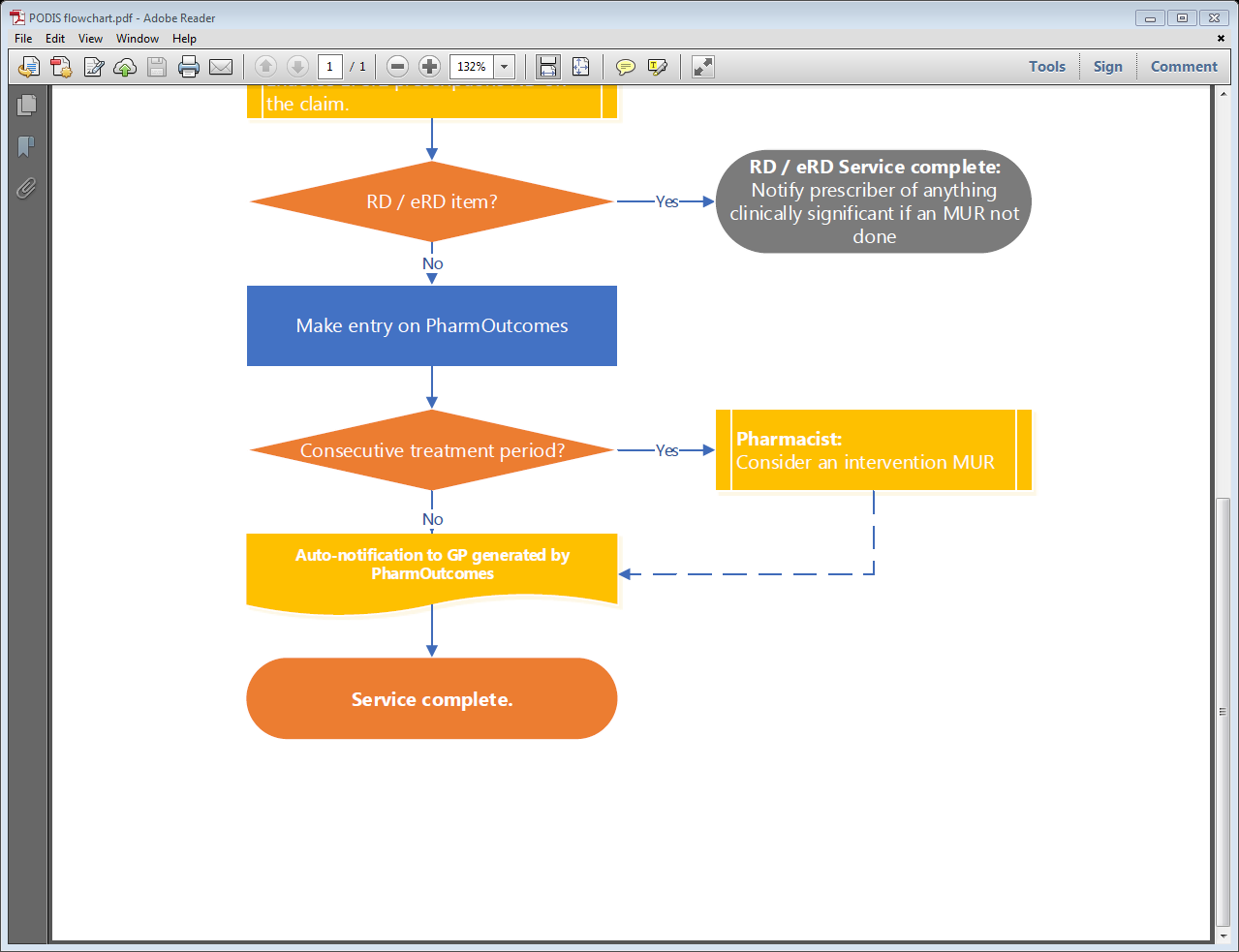 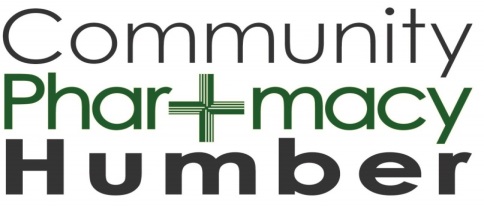 Watch the webinars at:
http://communitypharmacyhumber.org/services-by-area/north-east-lincolnshire/point-of-dispensing-intervention-service-podis-nel/
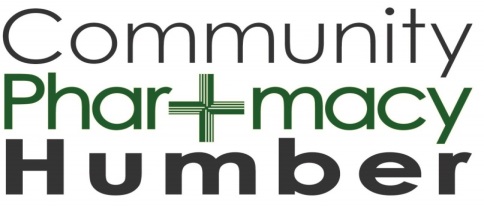 PharmOutcomes – Part 1
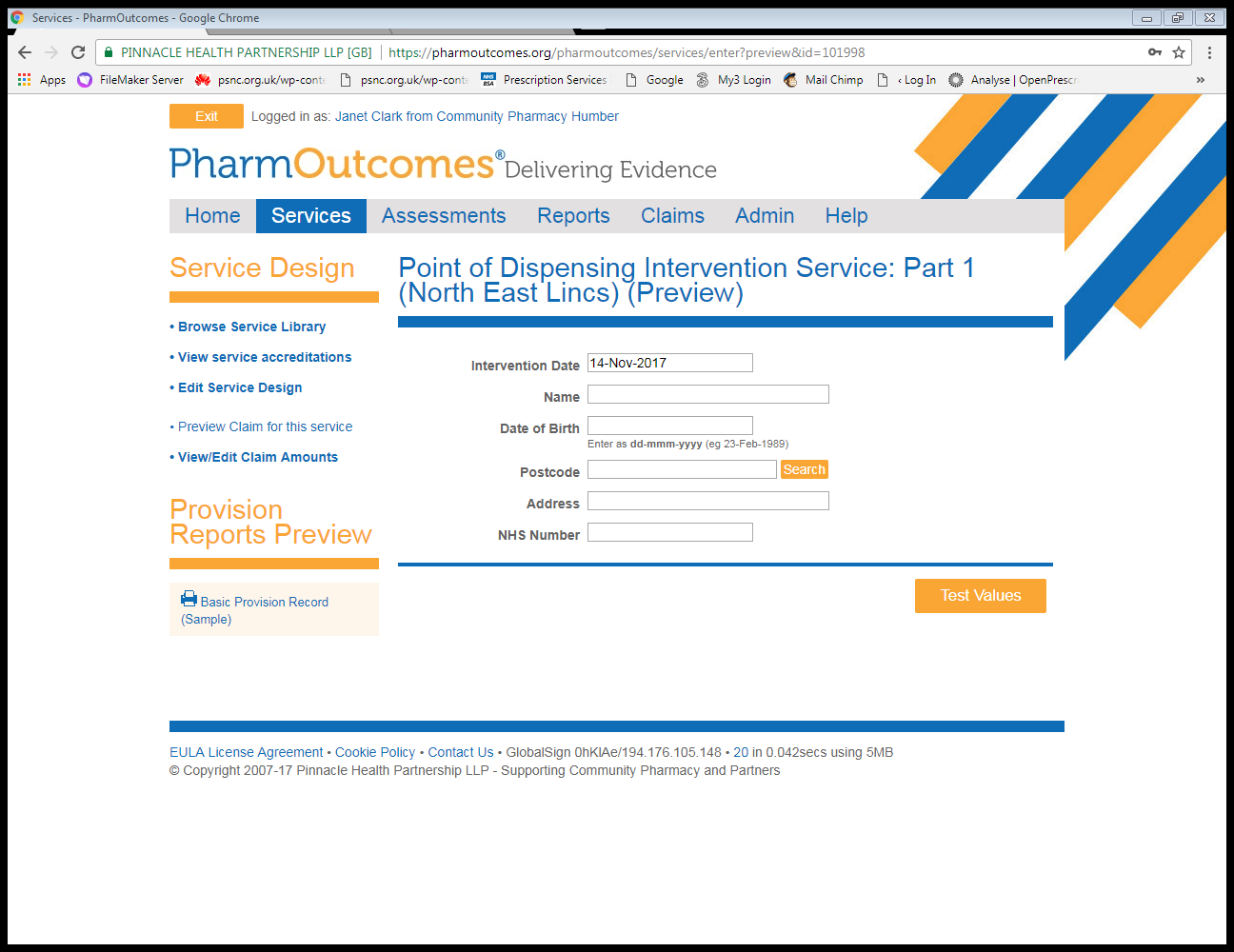 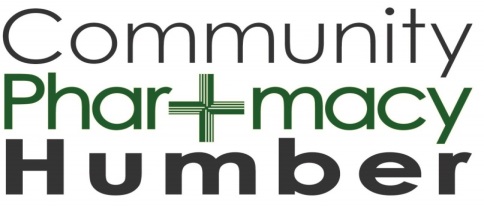 PharmOutcomes – Part 2
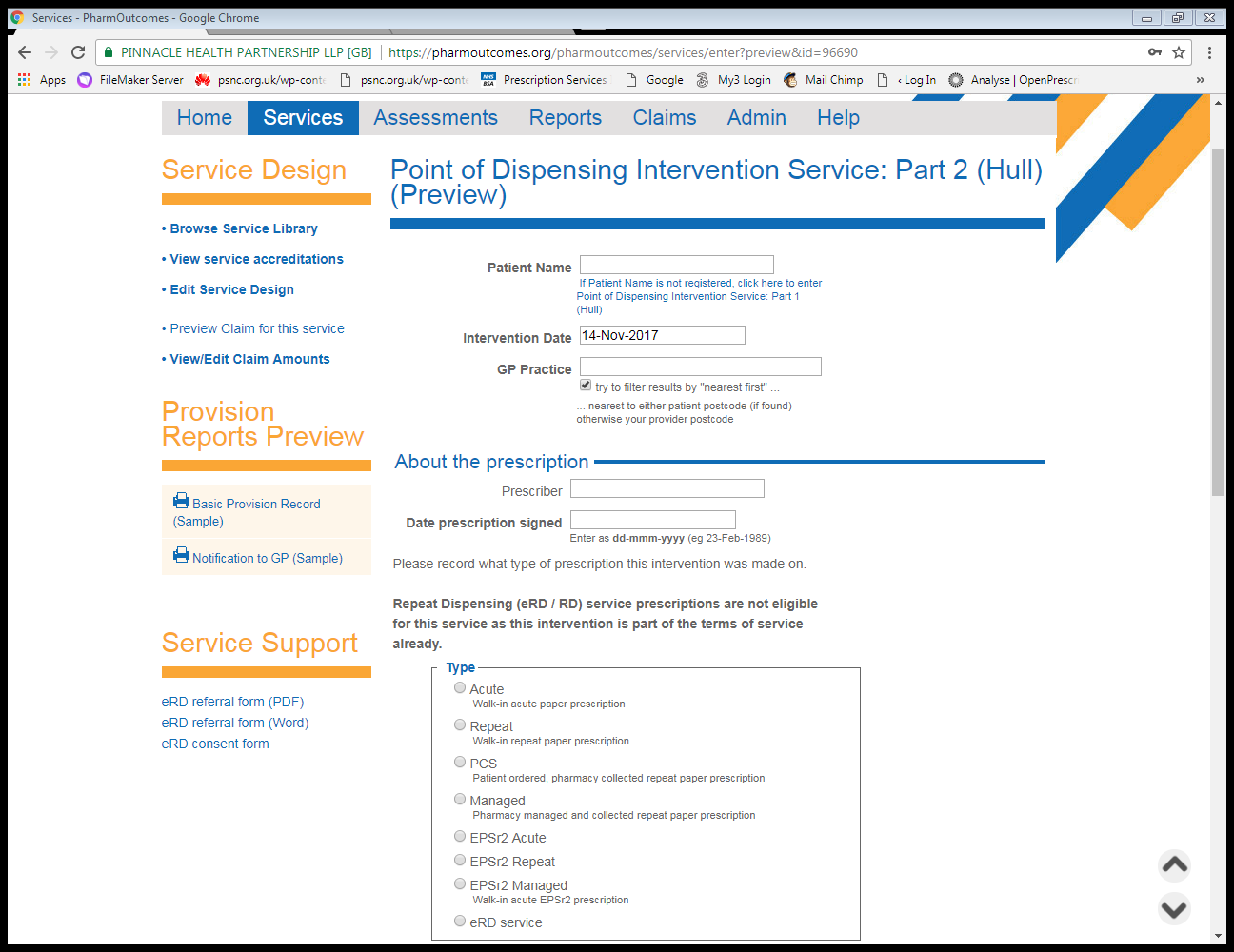 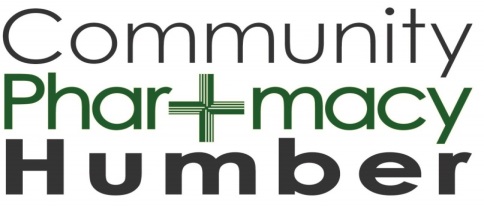 PharmOutcomes – Part 2
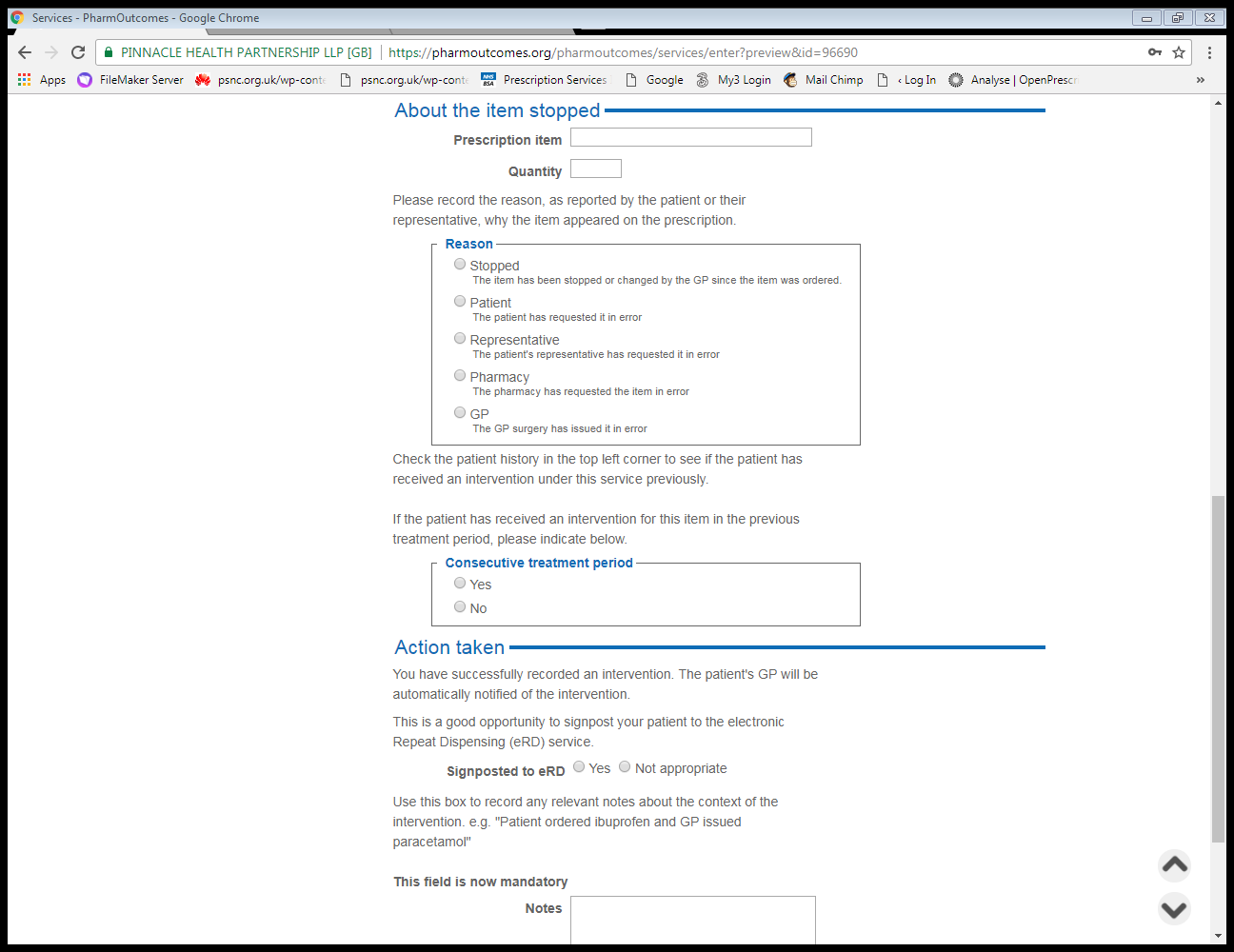 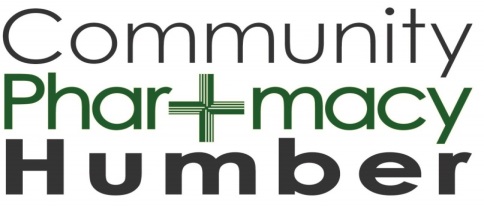 PharmOutcomes – Example eRD
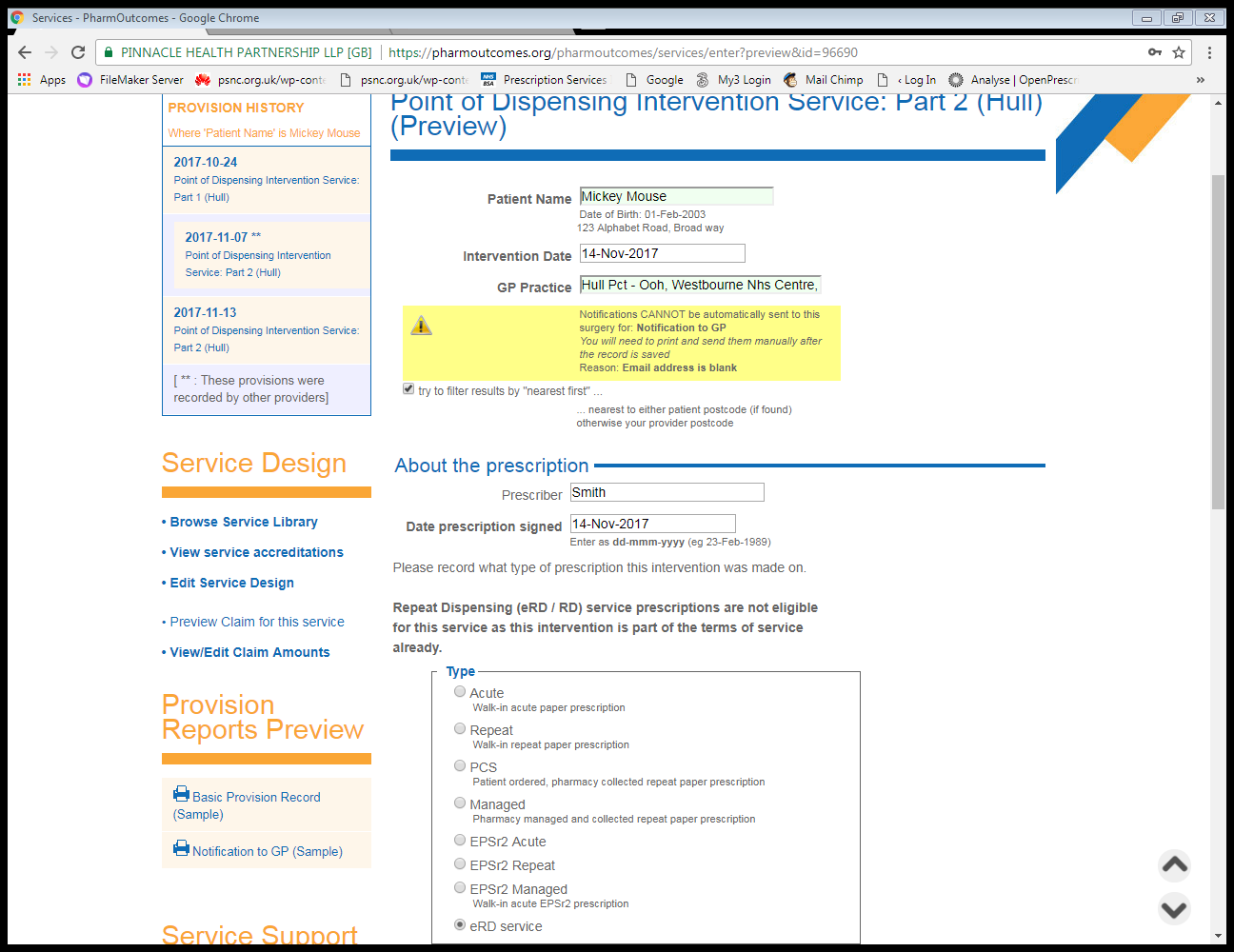 If PharmOutcomes unable to send notification by email – see warning box
eRD prescriptions will not let you proceed to record an intervention
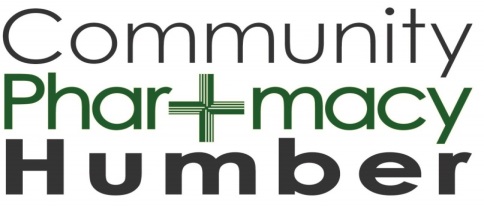 PharmOutcomes – Repeat / Endorsing
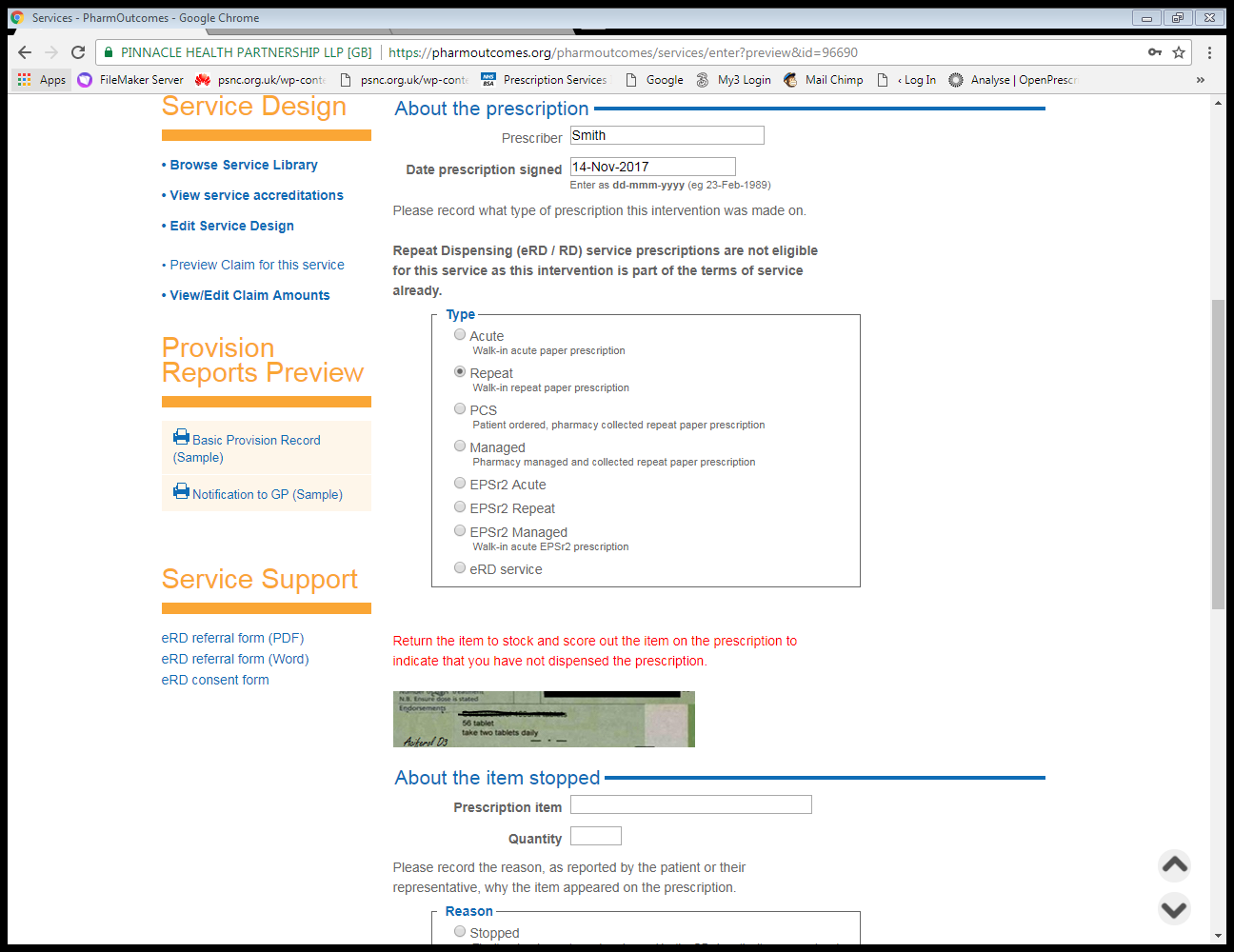 Choose type of prescription
Endorsing the prescription 
Cross through item to score out and endorse not dispensed or ND 
Electronic Rx follow system supplier process for not dispensed claims
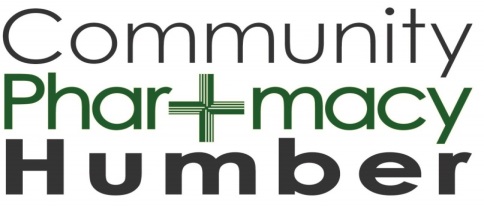 PharmOutcomes – Quantity in unit doses
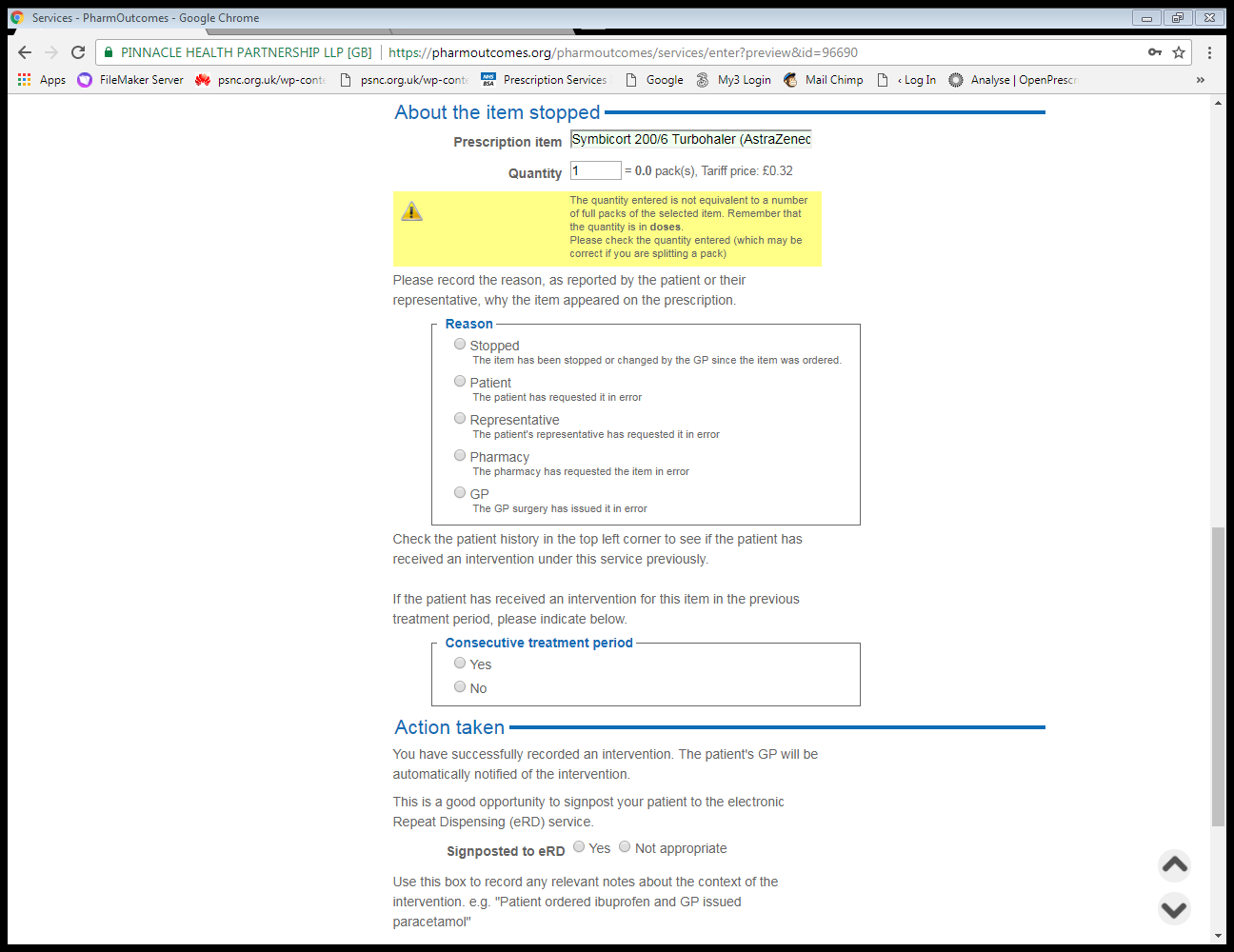 Quantity should be in unit doses – see warning box
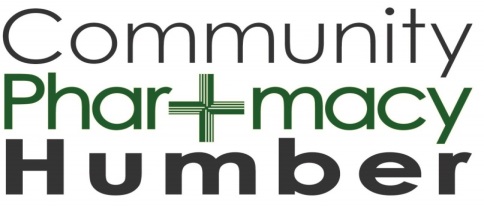 PharmOutcomes – Consecutive period of Treatment
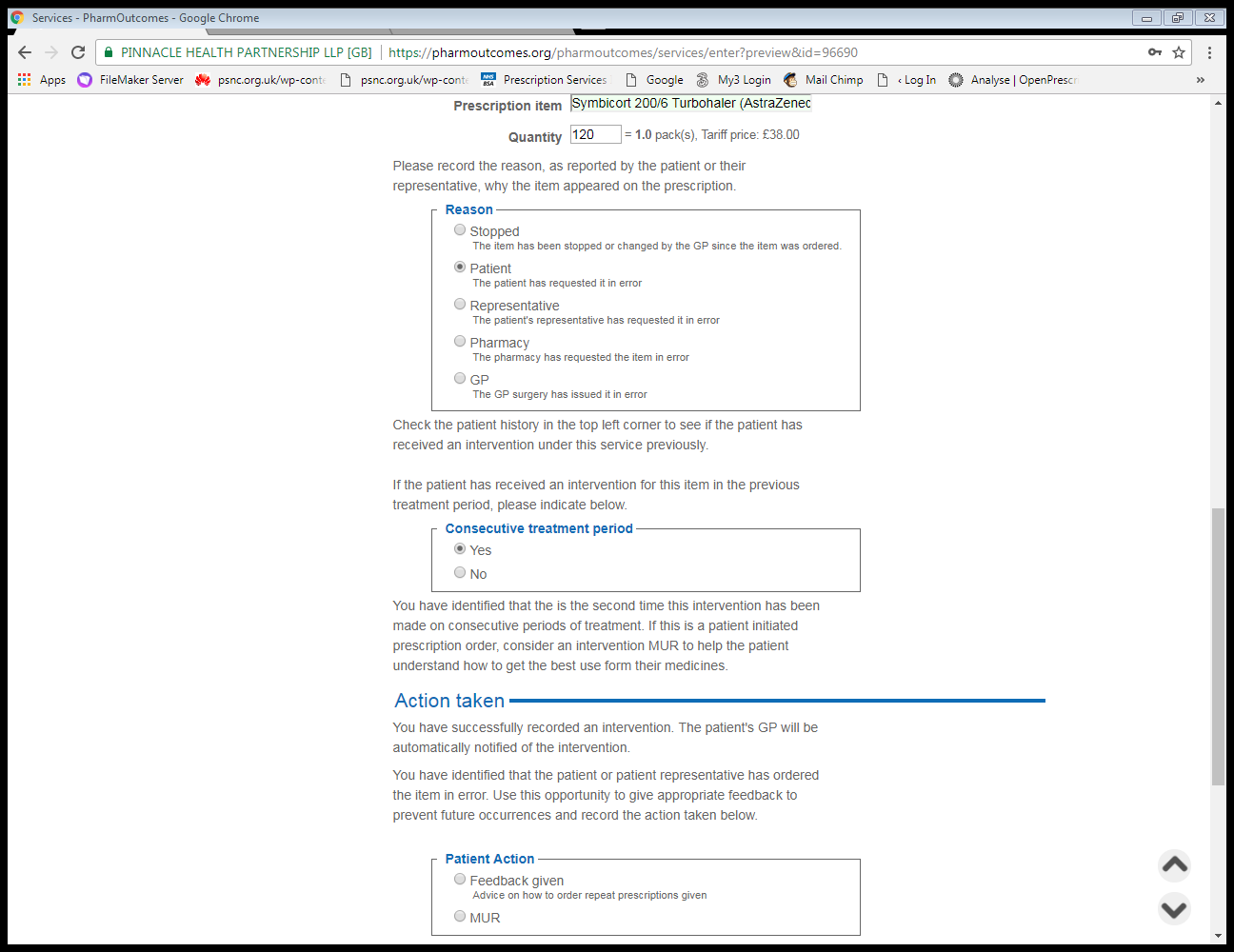 Choose reason as reported by patient or representative
If patient has received a previous intervention under the service
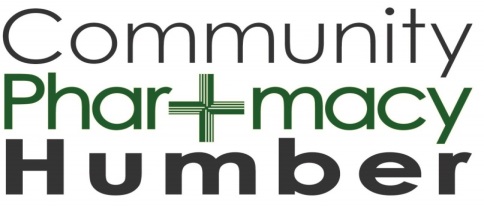 Patient History is in the top right hand corner
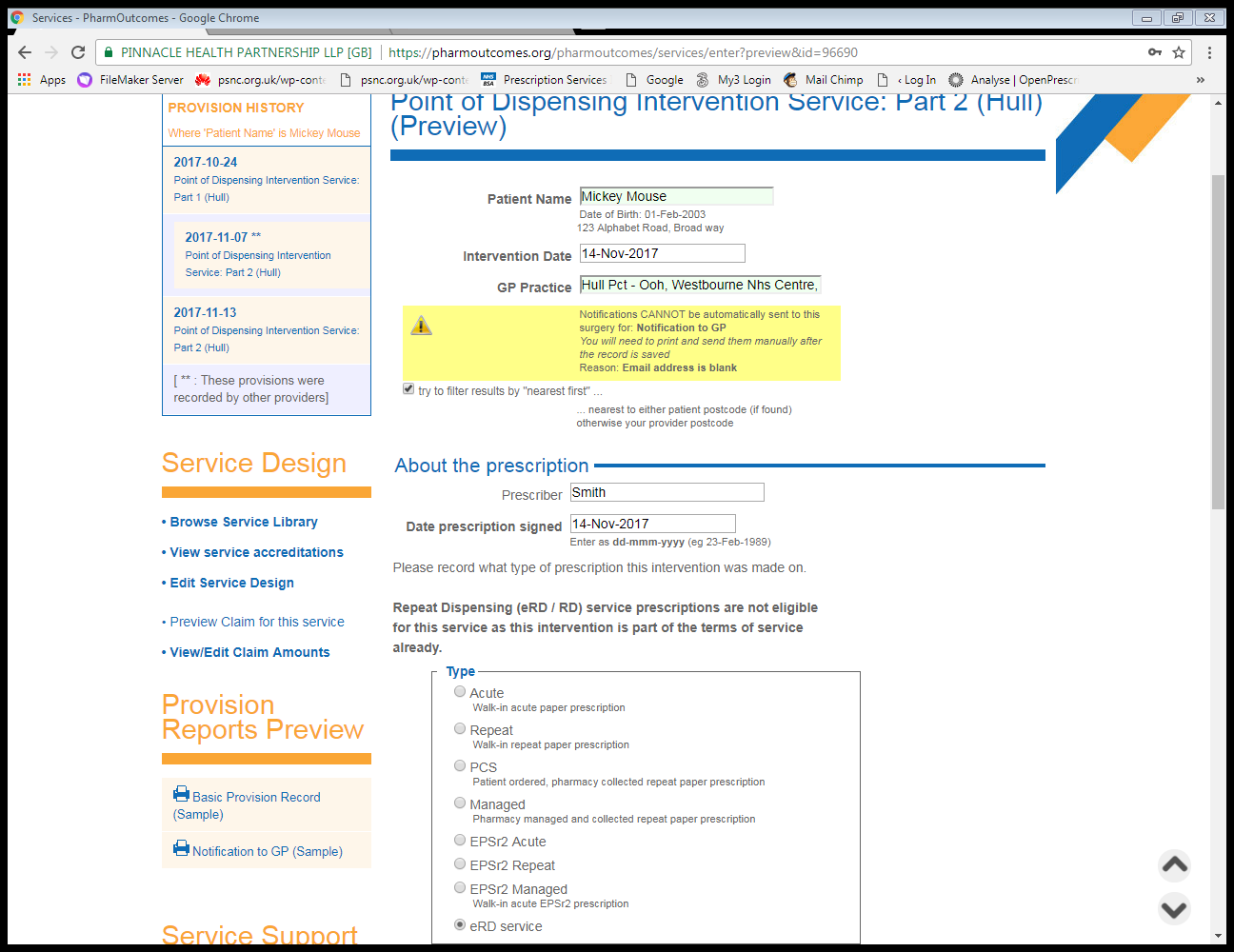 If patient has previous intervention
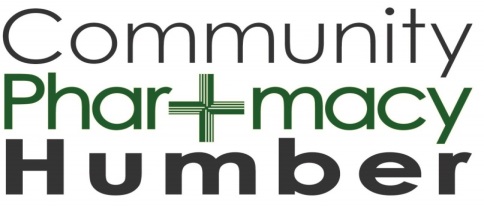 PharmOutcomes – Intervention MUR
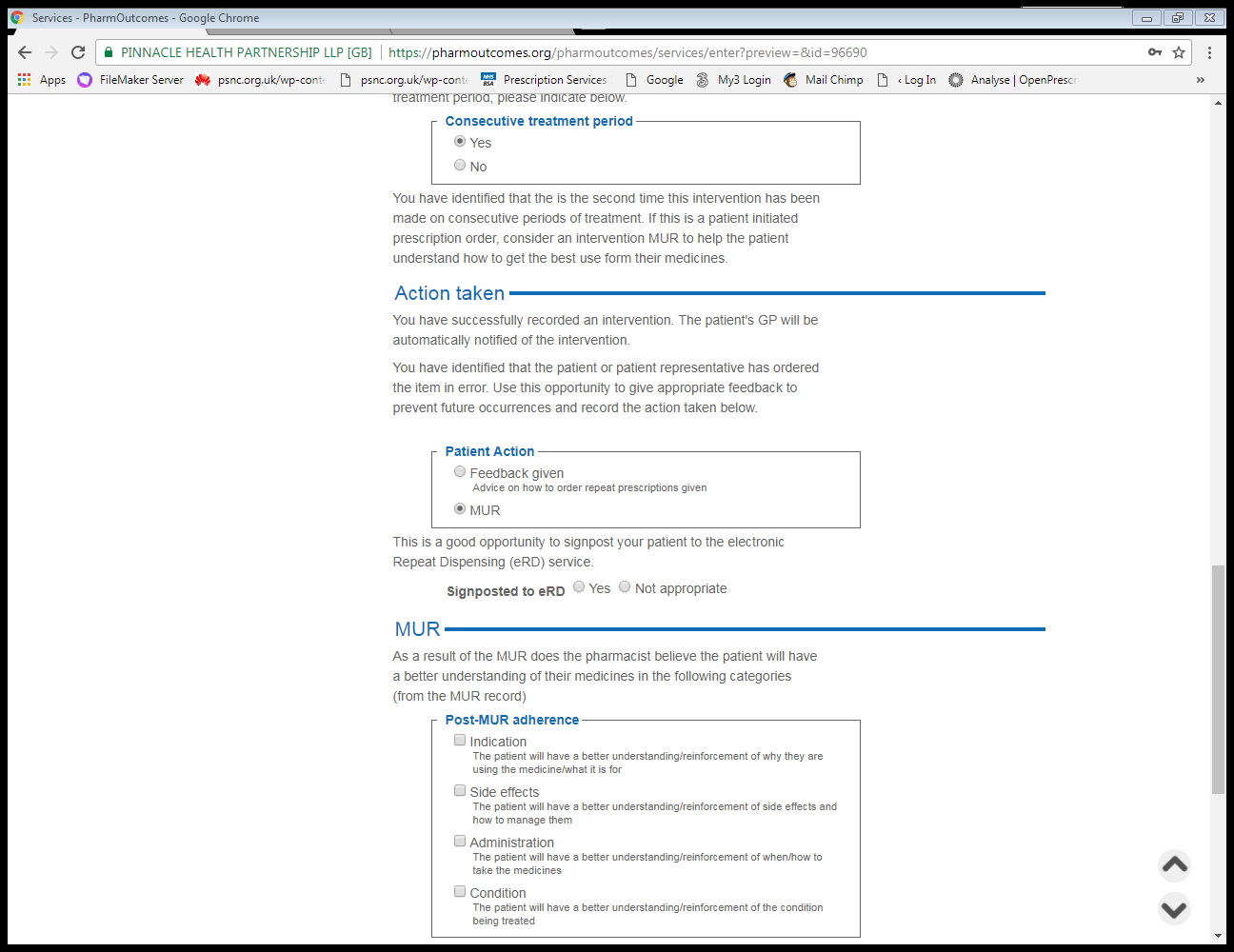 Intervention MUR – record post-MUR adherence from MUR record
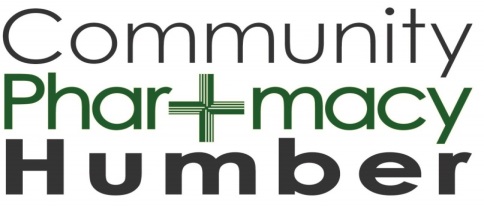 PharmOutcomes – Intervention MUR
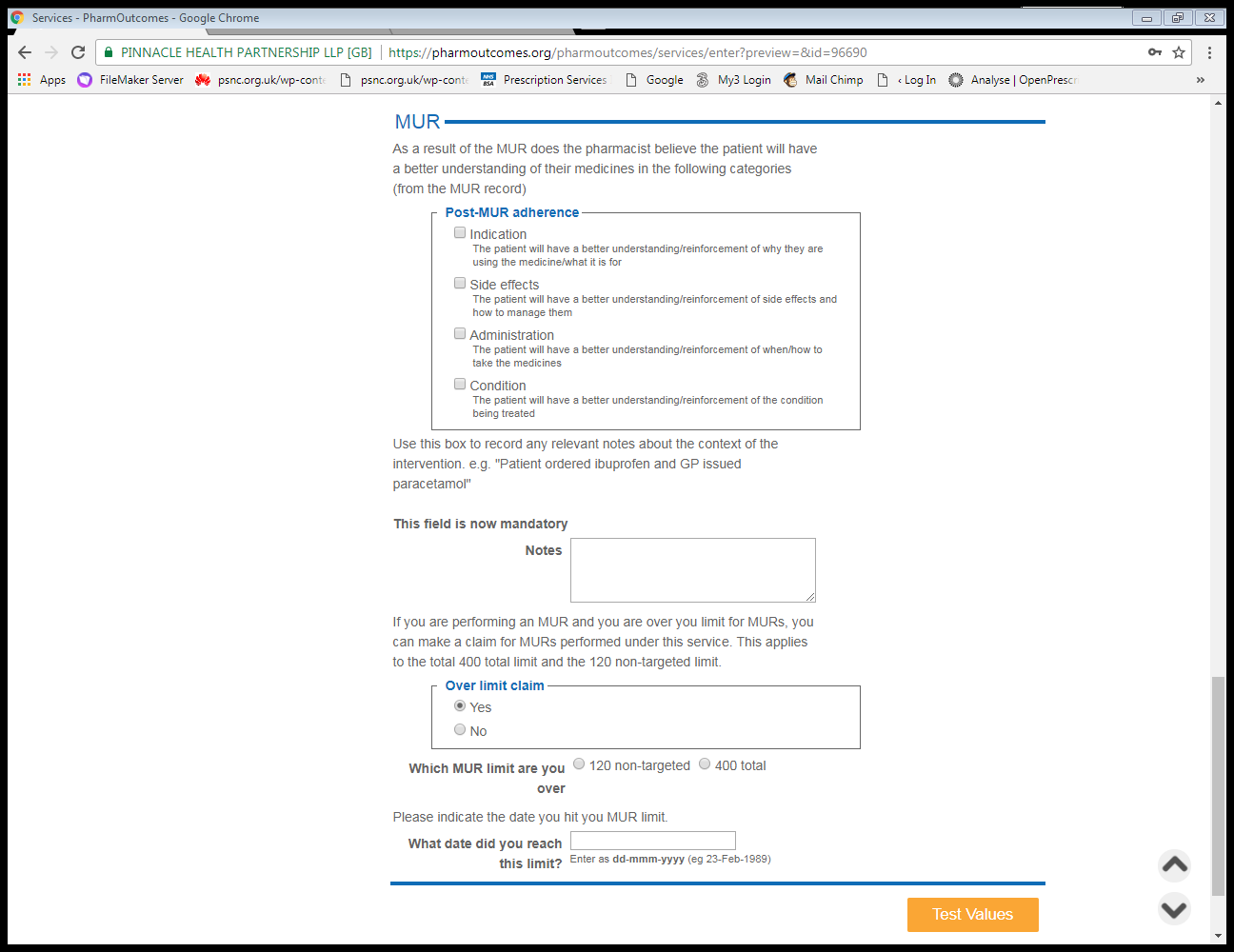 400 MUR limit or 120 non-targeted
Record the date target reached
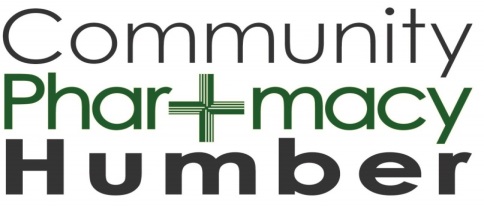 PharmOutcomes – Sign post eRD / Mandatory field
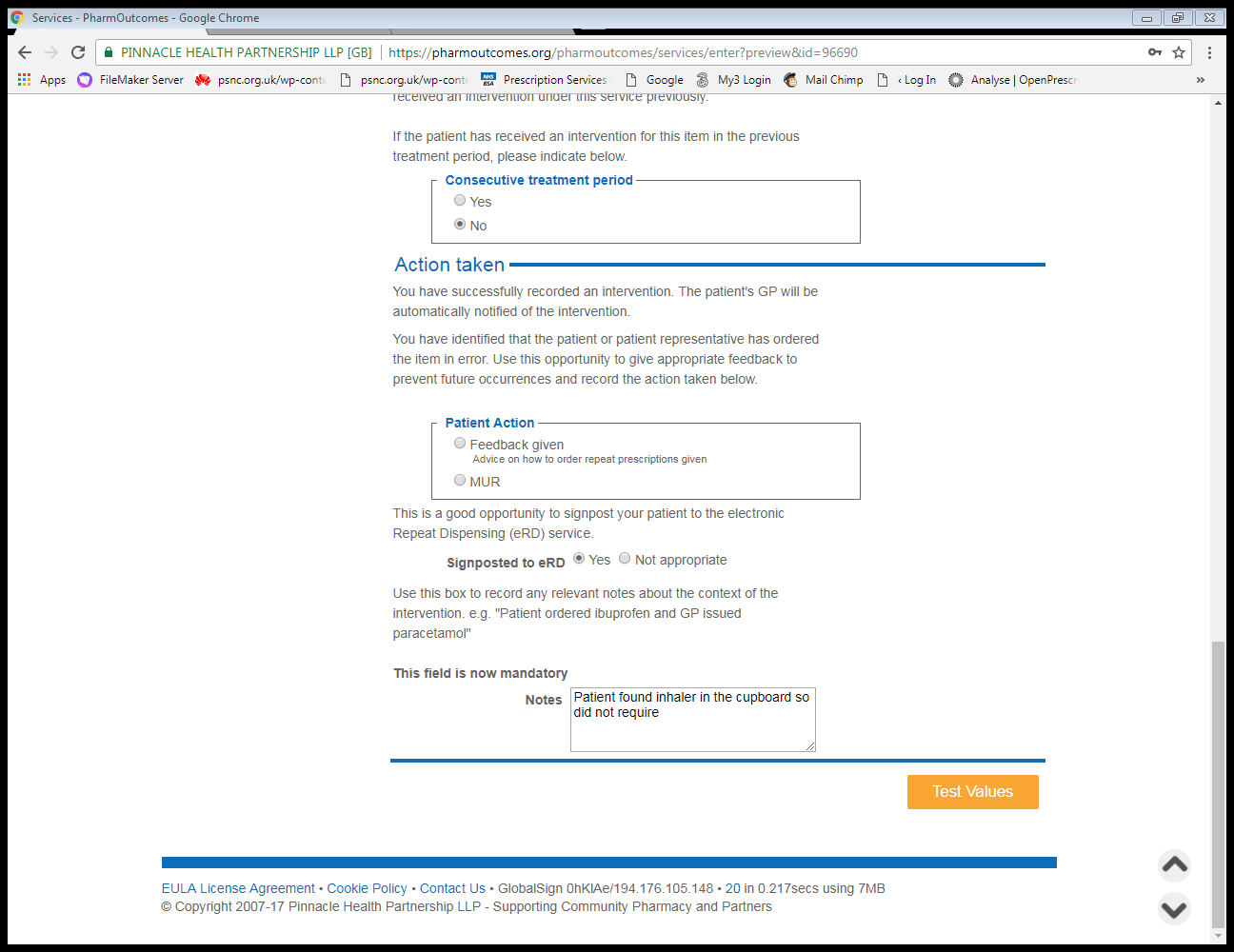 Signpost to eRD 
eRD referral form
Consent form
both PO to download
Mandatory field
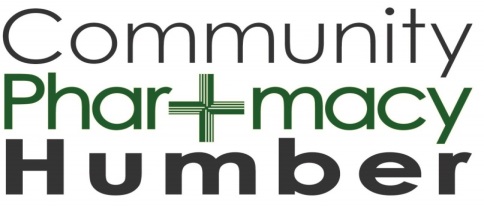 Claiming and Payments
Recorded on PharmOutcomes
Prompt to do intervention MUR
Prompt to signpost to eRD
Notification to GP
£4 + 10% of the ingredient costs saved.
Not Global Sum – additional monies!
Monthly reporting to CCG
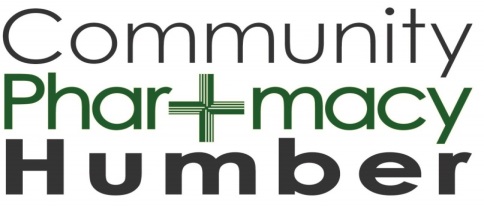 GP Notification
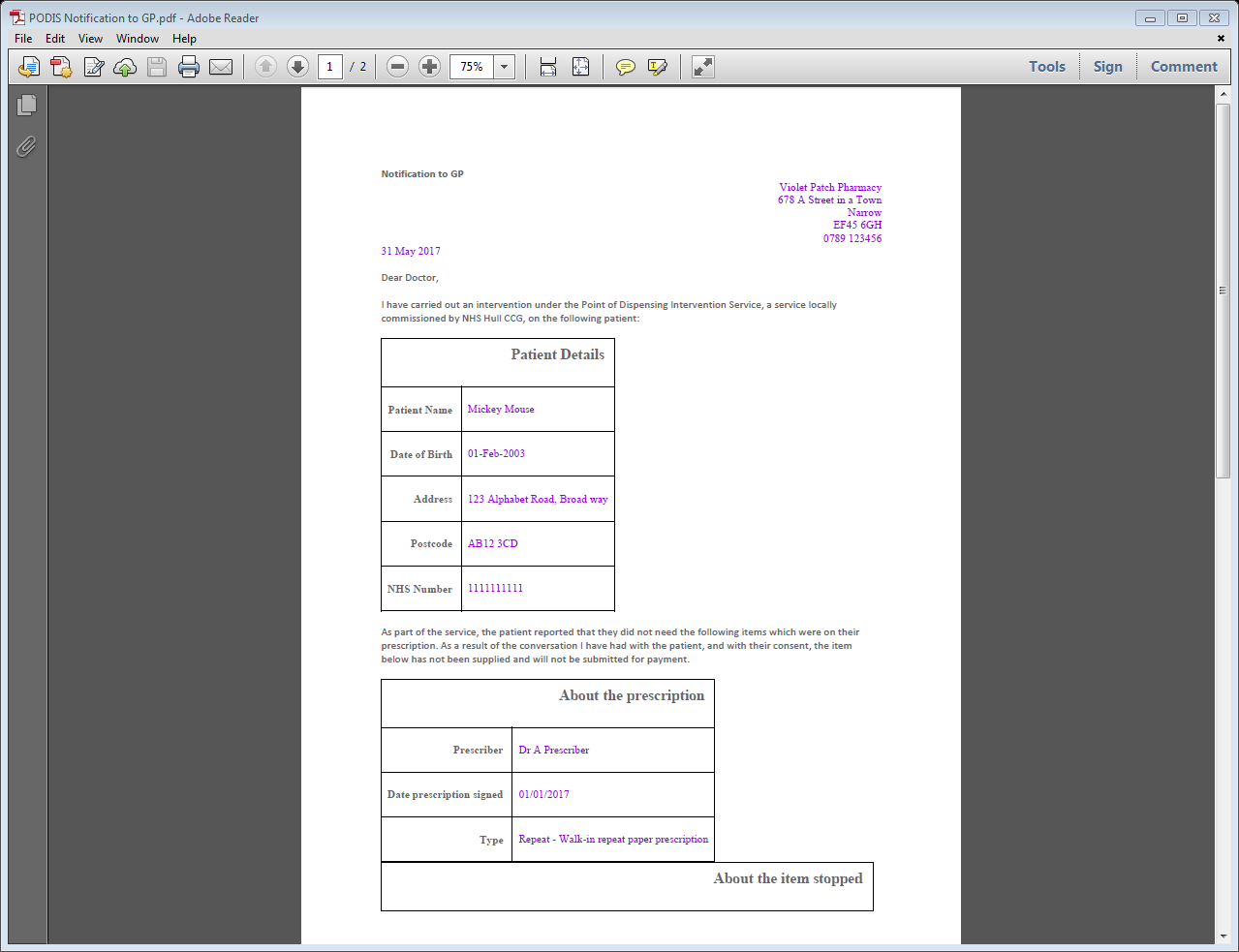 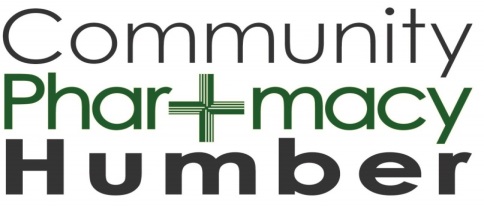 Before you start
Agree and sign SLA with NHS England
Check your SOPs
	– Repeat dispensing service
	– Intervention MUR
	– Your prescription collection arrangements
Especially any managed service you may offer
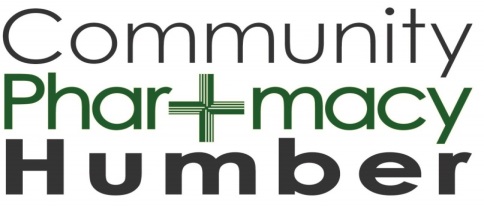 eRD – The future!
Have you seen any health professional (GP, nurse
    or hospital doctor) since your last repeat was
    supplied?
Have you recently started taking any new
    medicines - either on prescription or that you
    have bought over the counter?
Have you been having any problems with your
    medication or experiencing any side effects?
Are there any items on your repeat prescription
   that you don’t need this month?
Summary
Remember this service is an intervention to be done in addition to your normal SOPs and professional responsibilities and at the point of handing out medication. 
If you would have already queried and not dispensed an item as part of your SOPs then can’t include in PODIS. 
In particular if you offer an ordering service for patients make sure you check your SOPs as managed repeat services must not create waste.
FAQs
Can I claim for care homes? 
Can I claim for nomad patients? 
Can I claim for managed repeats? 
Can I claim for Repeat Dispensing? 
Can I claim if a patient doesn’t collect an item? 
Can I claim for an item we can’t obtain due to manufacturer cannot supply (MCS) or long term manufacturing problems? 
Can I claim for an item where the pharmacist has made a clinical intervention e.g. drug interaction and received a replacement medication?
FAQs
See FAQs for Community Pharmacy….but basically 

“No”
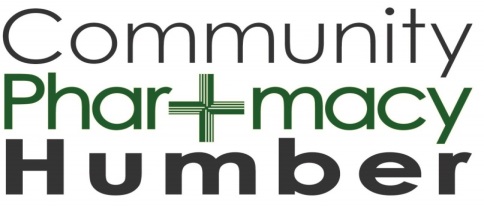 Any Questions?